The 
Drug Eluting Technology 
Show
Please provide a clear, concise title for the case
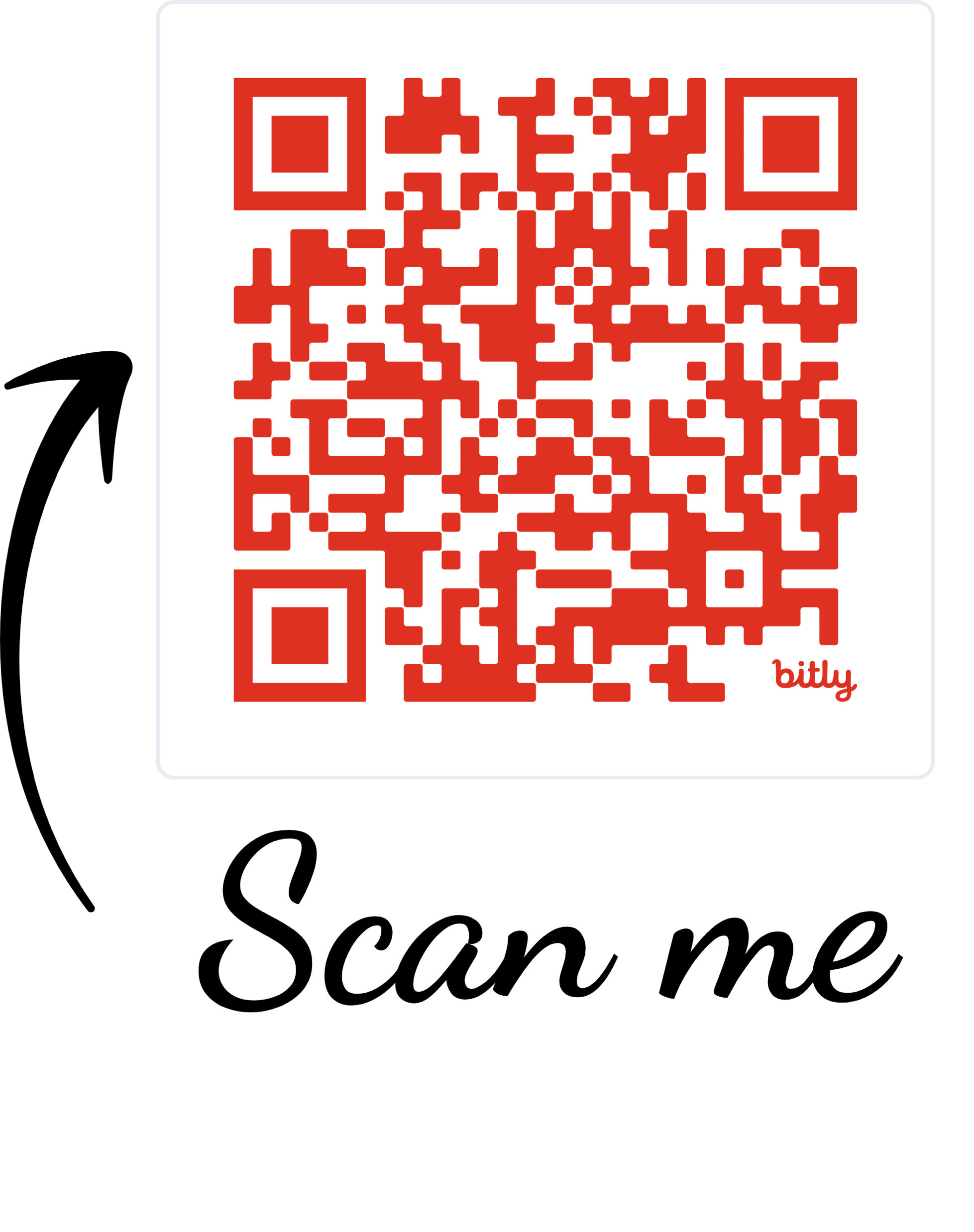 By Dr. ____________________________
Specialty: _________________________
Hospital: __________________________
e.g., January 31, 2024
Submission Date:
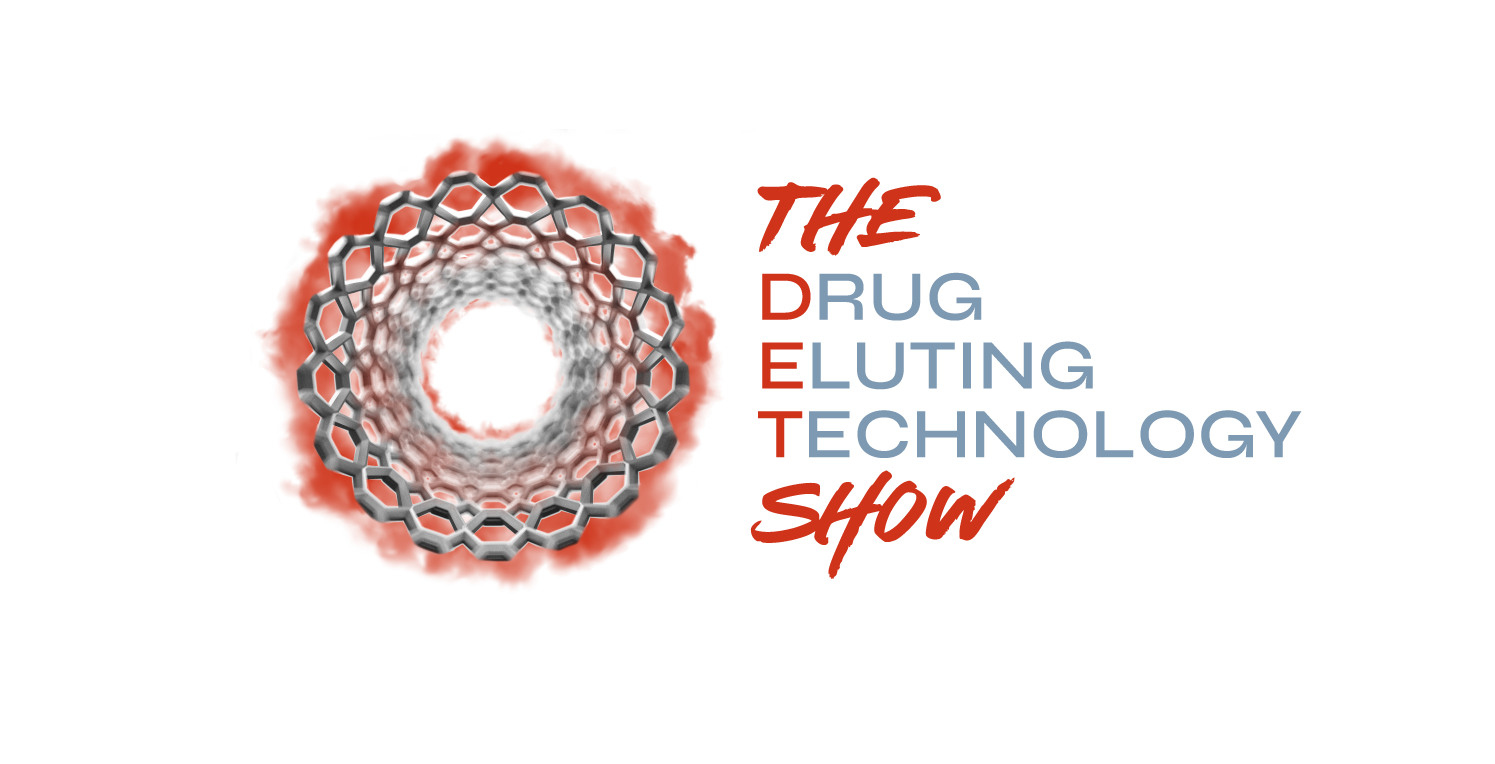 CASE SUBMITION TEMPLATE
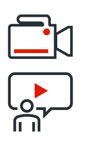 CASE #
Presentation Structure
Vessel prep & results
Pax comorbidities & lesion type
Access & crossing
DET deploy (DES or DCB)
Conclusions
Final angio
Follow up
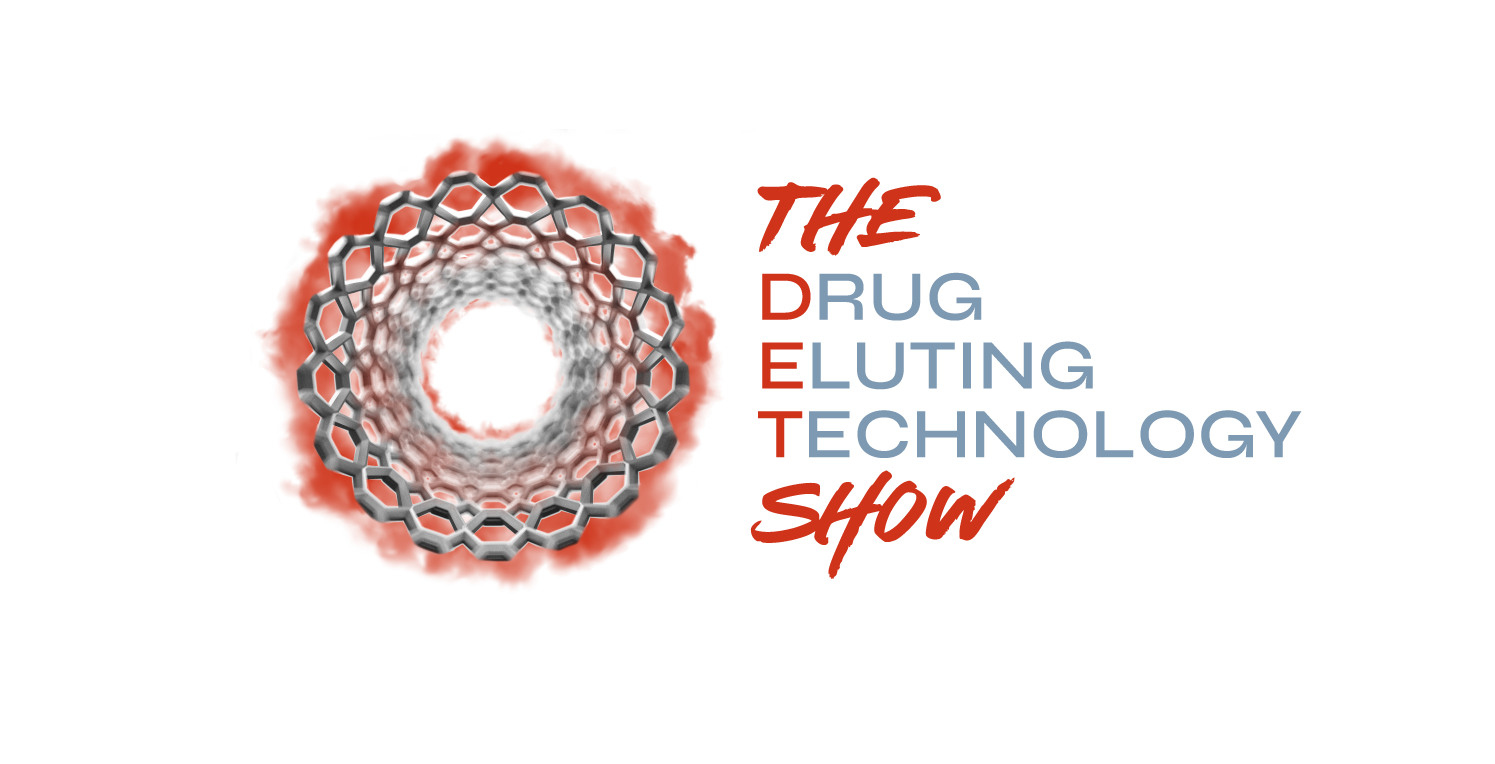 Patient History
Patient demographics and comorbidities 
Age: ________________
Sex: ________________
CV history: ______________________________________________
PAD history: ______________________________________________________
RC on presentation: ______________________________________________________
ABI: _________________________________________________
Walk distance: ________________
Symptoms / RC increase: ______________________________________________________
Key lesion characteristics
Lesion length: ____________________________________
Calcium / PACCS: ____________________________________
CTO present / length: ____________________________________
CTO class: ____________________________________
TASC: ____________________________________
Run off to foot #vessels: ____________________________________
Example content 
– delete this box before final version
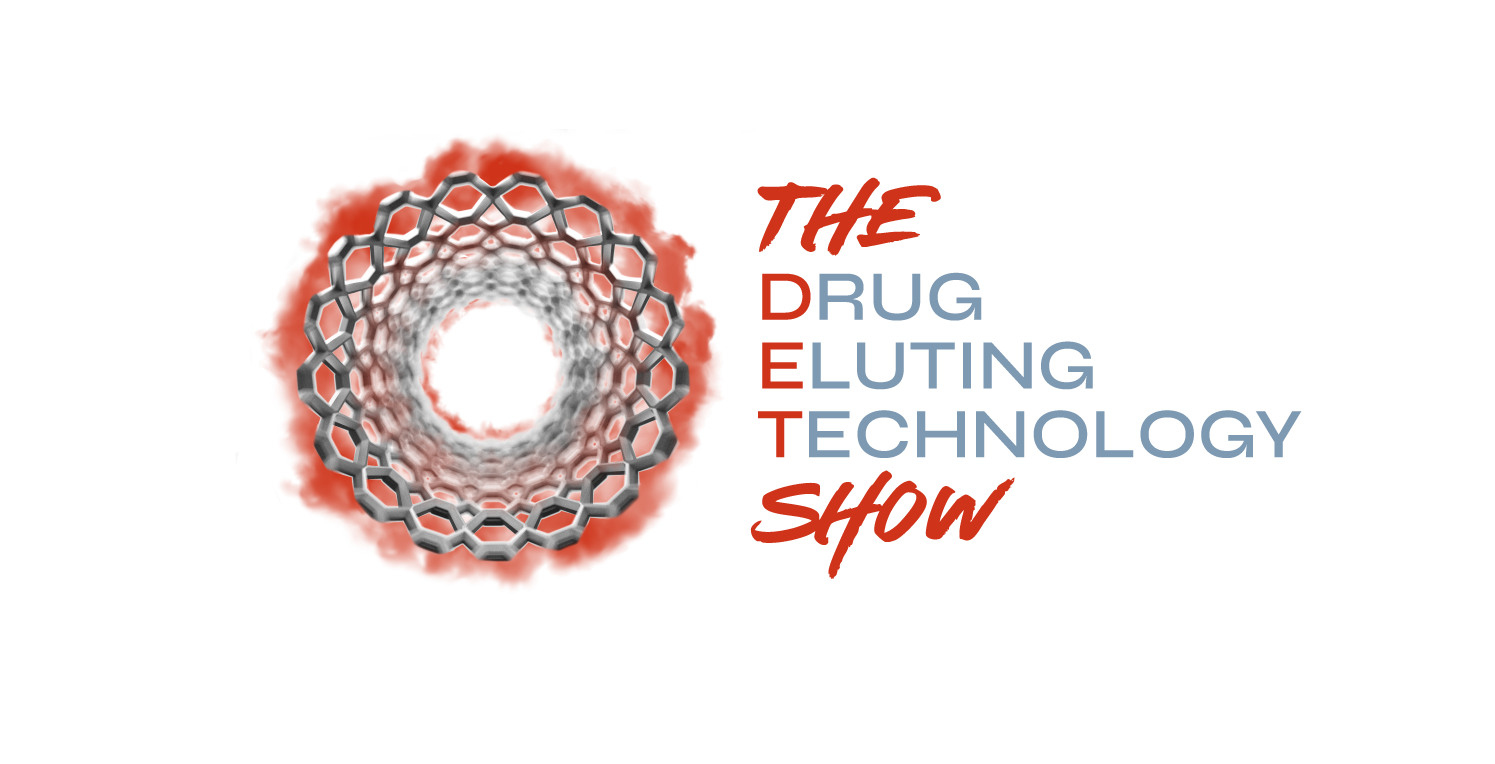 Strategy and approach
Description of the procedure

 Access from right radial artery
 Engagement of R-CCA with diagnostic 5F catheter
 Positioning of a supportive but not extra-stiff guidewire in R-ECA
 Positioning of a 90-cm long guiding 5F sheath at the proximal part of R-CCA


Devices used
 Cordis Tempo Cobra II 4F 65 cm diagnostic catheter
 Terumo Destination guiding sheath 5F 90 cm
 Boston Scientific Stent Eluvia
 Xxxxxxxxx
 Xxxxxxxxx
 Xxxxxxxxxx
 xxxxxxx
Example content 
– delete this box before final version
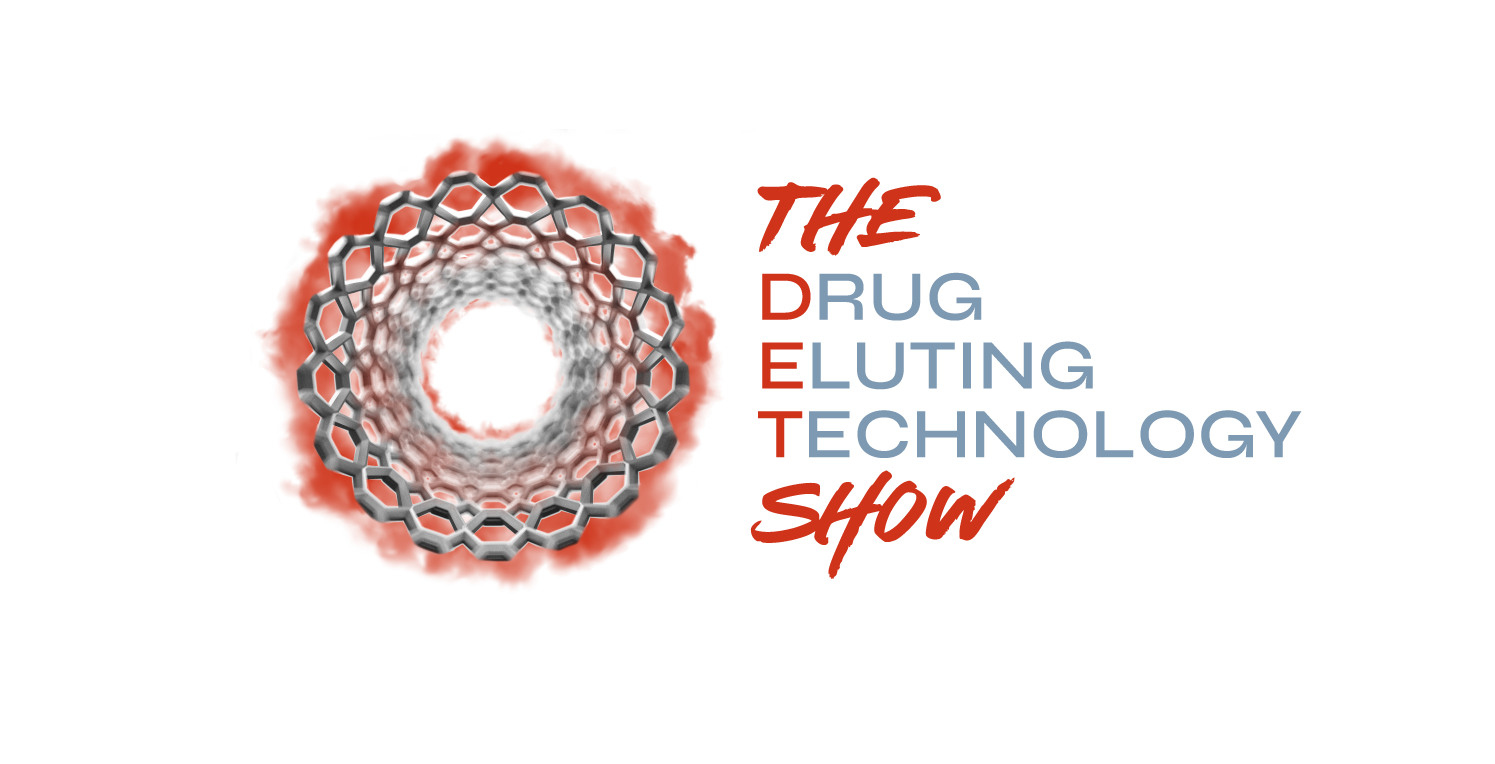 Access and crossing
Access and Crossing
Baseline Angio
Example content 
– delete this box before final version
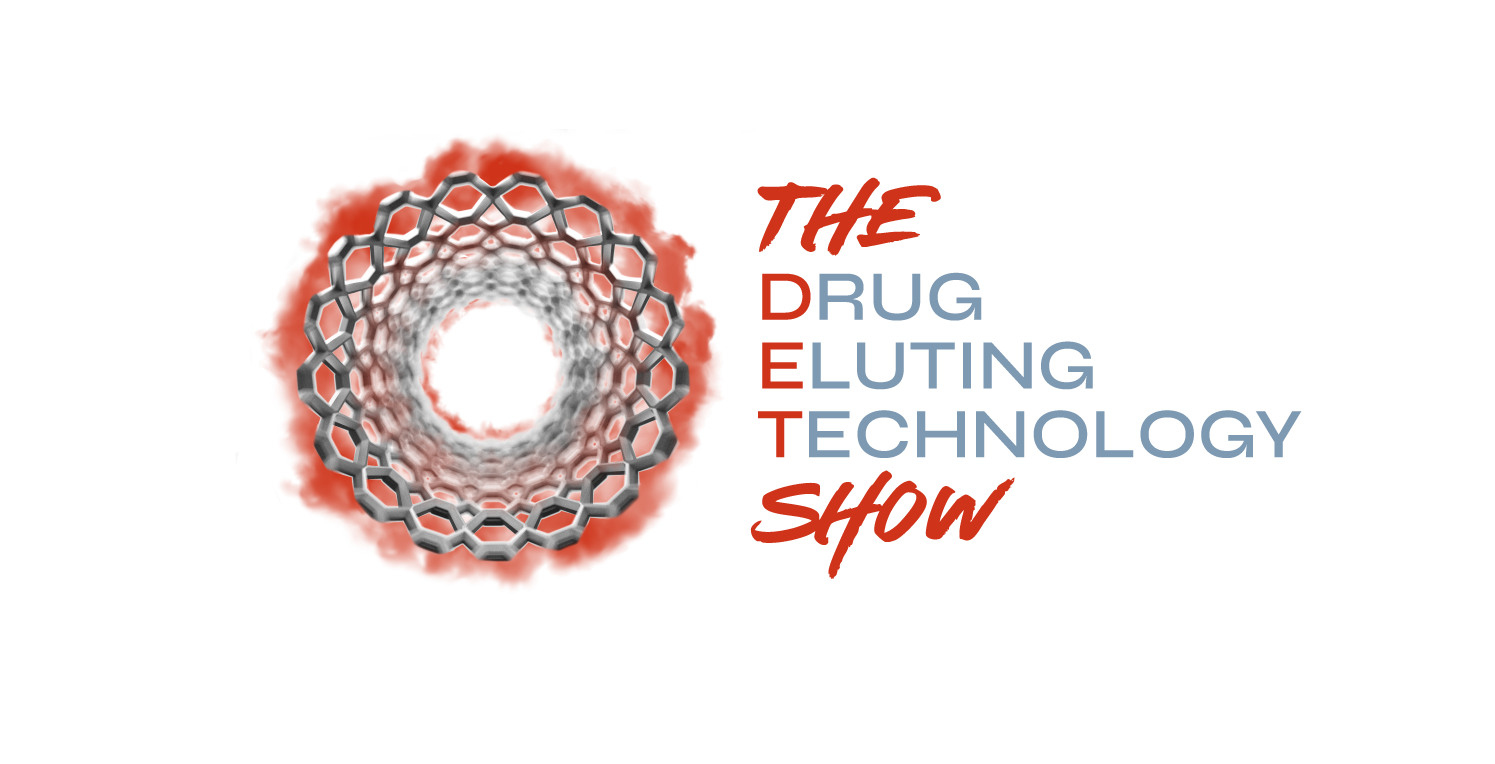 [Speaker Notes: Baseline Angio | Access and Crossing]
Prep and result
Result of the vessel prep
Assess:
Residual Restonosis
Dissection
Recoil
Prep strategy

Predil balloon (atm, time)
Adjuncts
Cutting / Atherectomy / IVL
Why a DET (Stent or Ballon) device in this case?
____________________________________________________________________________________________________________________________________________________________________________________________________________________________________________________________________________________________________________________________________________________________________________________________________________________________________________________________________________________________________________________________________________________________________________________________________
Example content 
– delete this box before final version
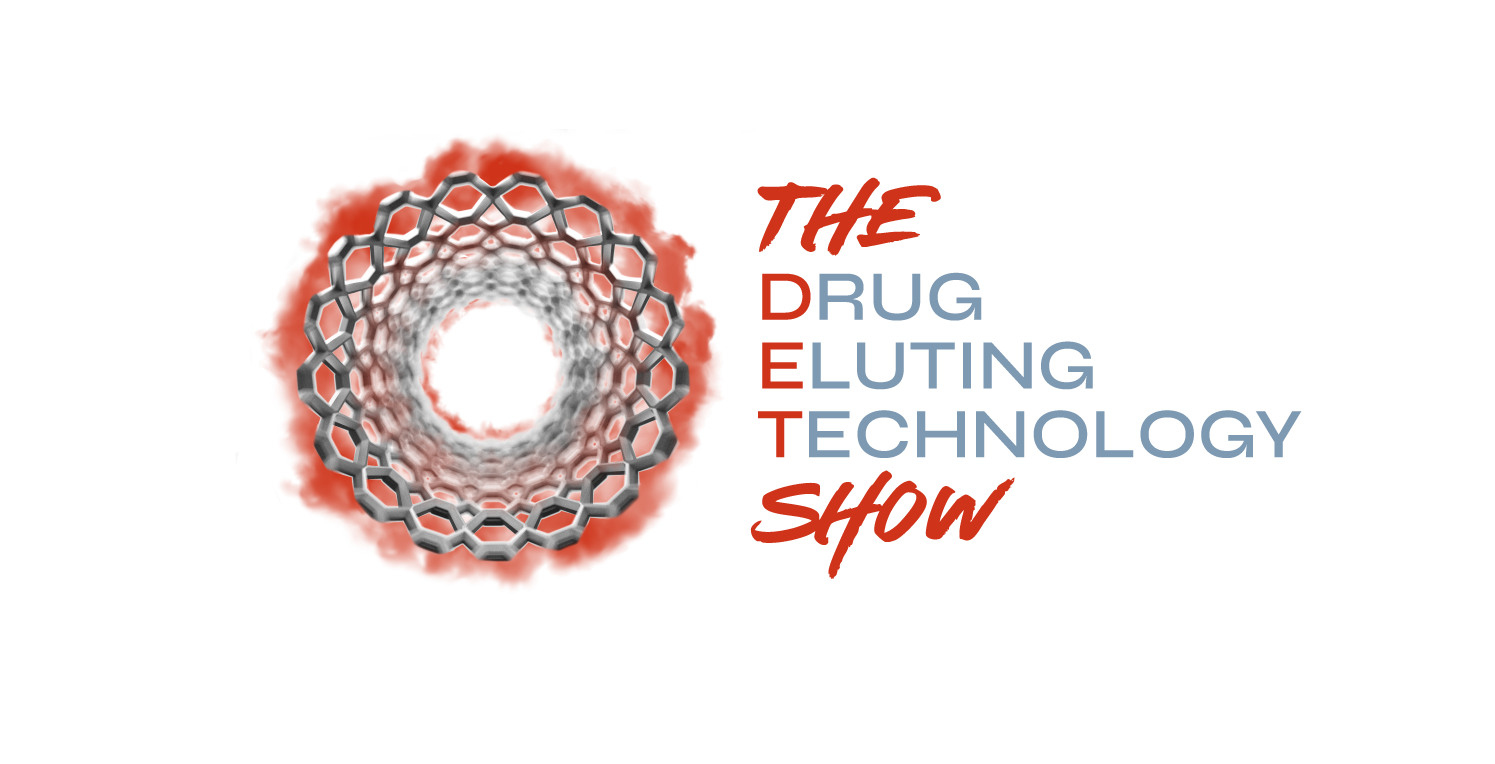 DET deploy
Stent Deployment
Post Dilatation
After Ballon
Example content 
– delete this box before final version
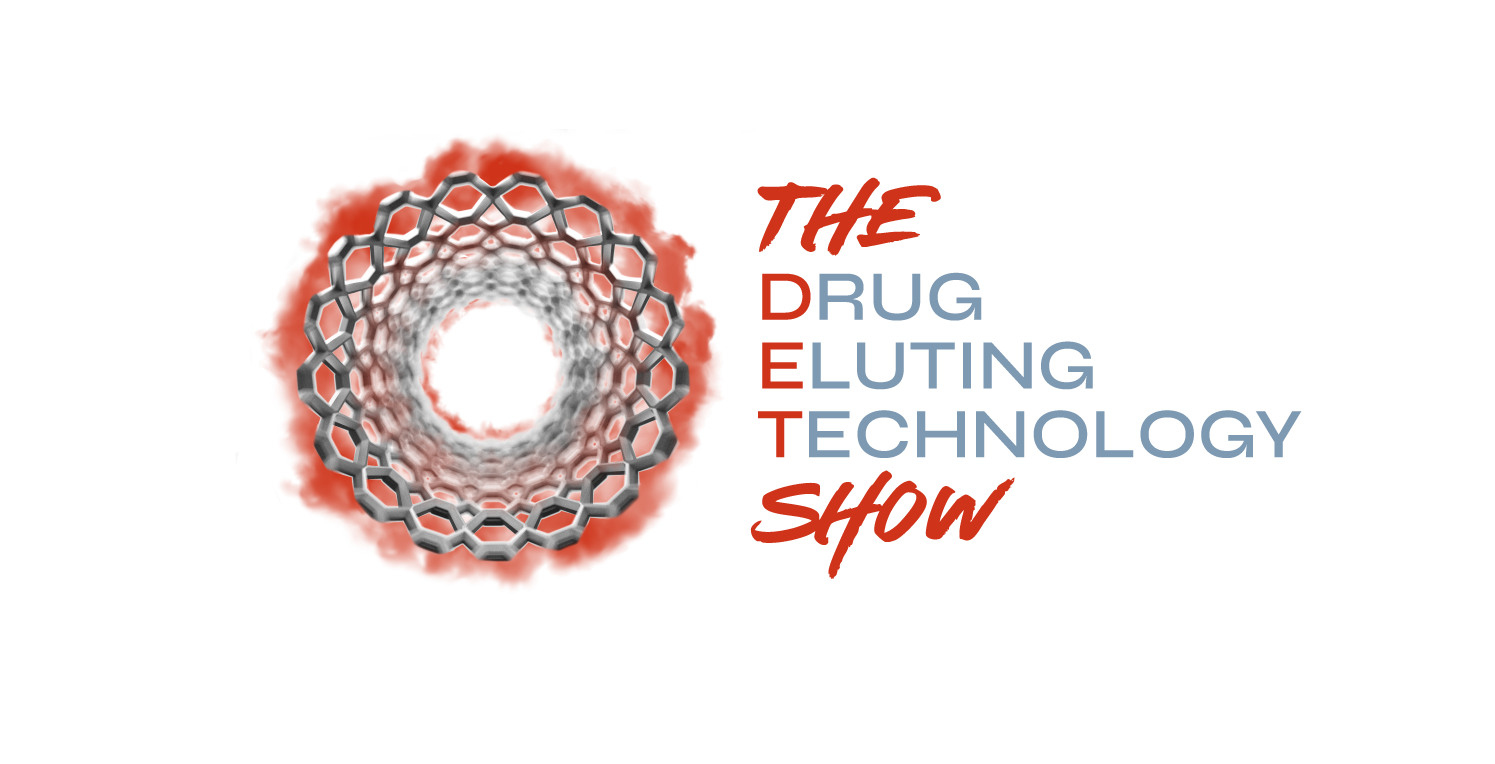 [Speaker Notes: Stent Deployment | Post Dilatation | After Ballon]
Follow up @xxx (if available)
Clinical conditions

xxx
xxx
Anglio run

Landing zones (healthy to healthy)
Apposition
MSA / IVUS if any
Lumen if angio
In flow check
Example content 
– delete this box before final version
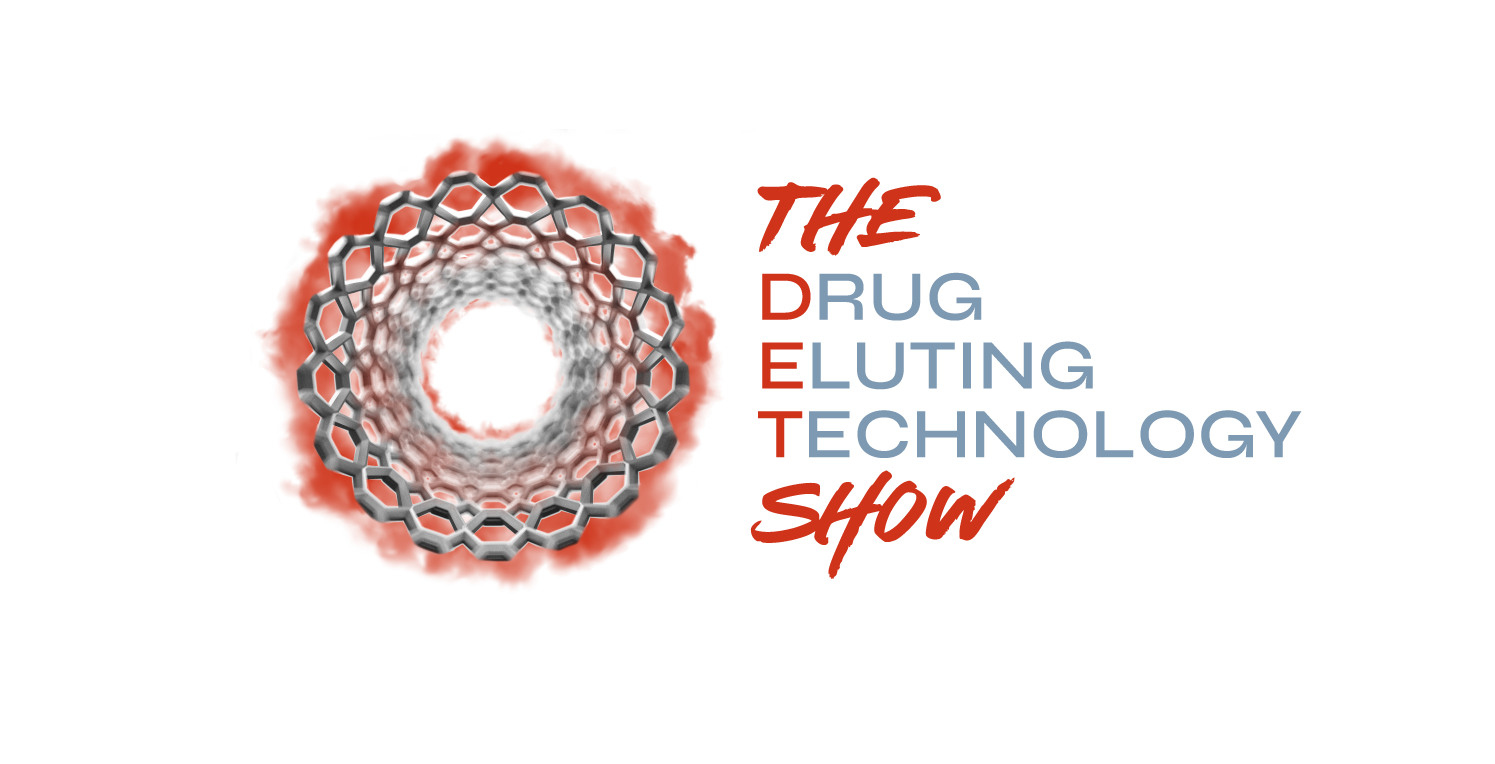 Conclusion
The performance of the Drug-Eluting Technologies in ______ lesions and _______ patients is consistent across multiple data sets:

1-year Primary Patency: the (study name) demonstrates a benefit in terms of patency and target lesion revascularization (TLR) for (type of device or treatment)
Adequate vessel preparation remains essential for successful drug-eluting device deployment.
In this case, key factors (specific factors) influenced the deployment of the (drug-eluting stent / drug-coated balloon), and clinical outcomes were (description of results).
Example content 
– delete this box before final version
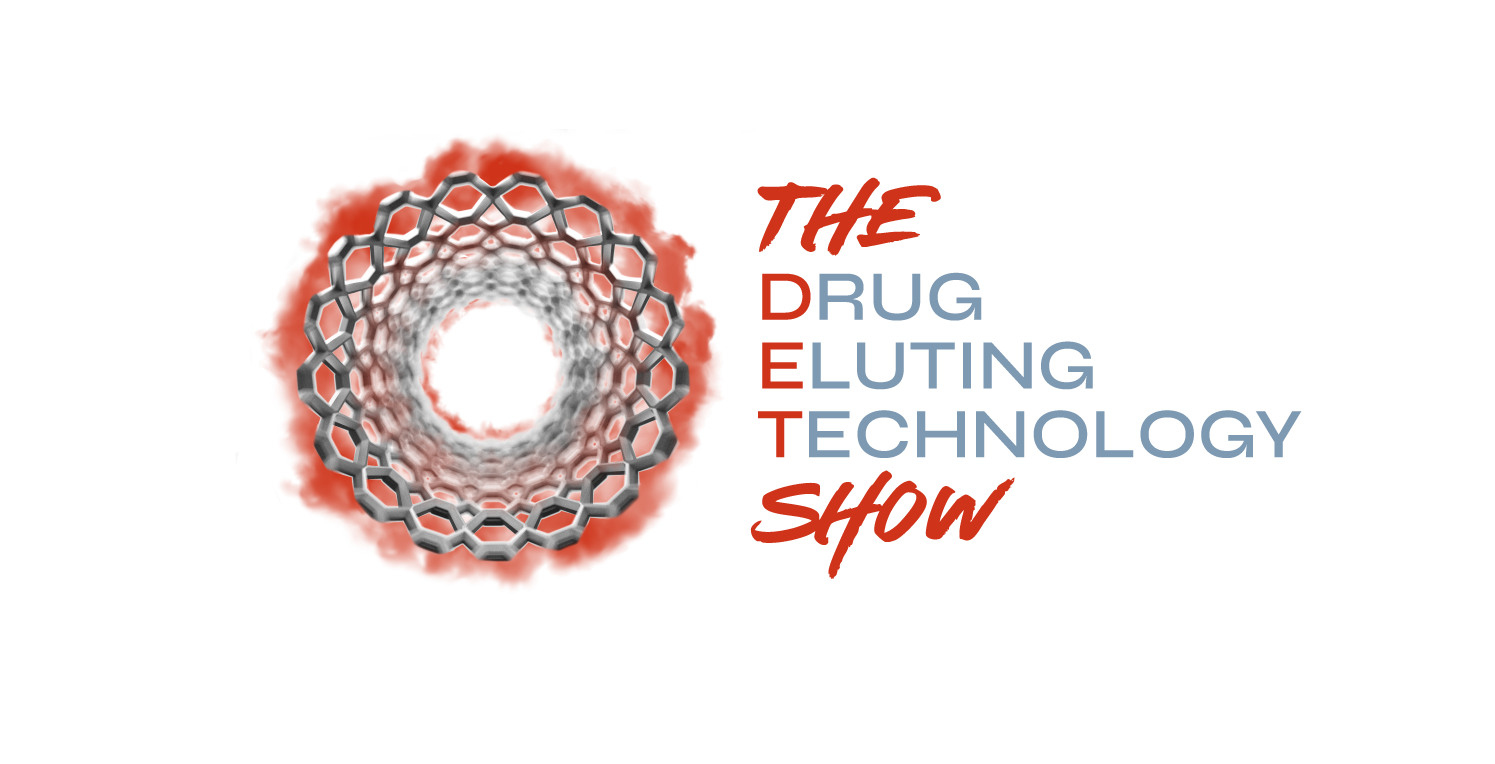 The 
Drug Eluting Technology 
Show
LIVE EVENT: https://bit.ly/3YSFfLk
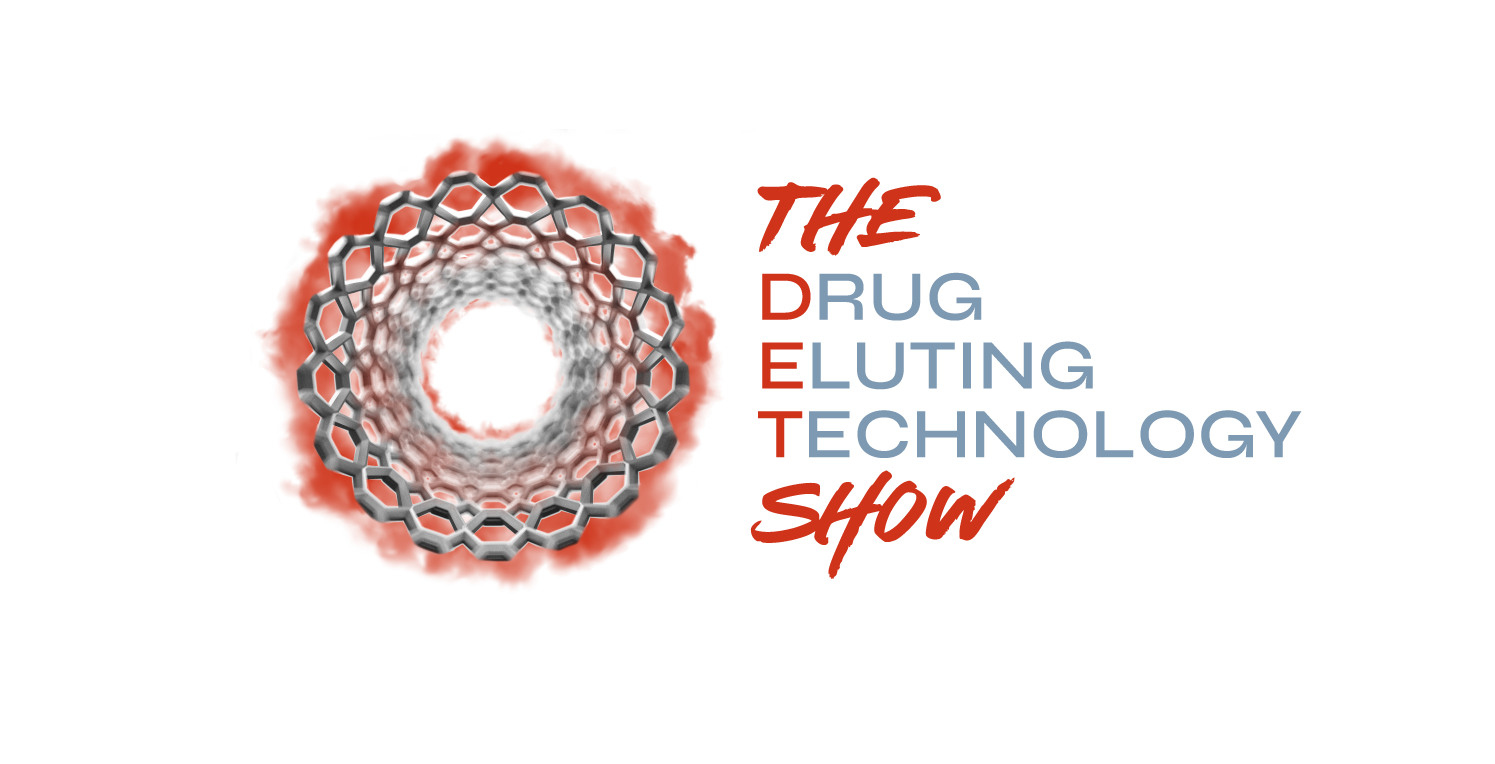 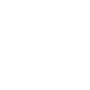 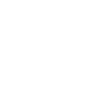 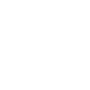